Literacy Monday 15th June
L.I. to spell and read words using magic e

S.C. I can spell and read words with the magic e
I can spell and read words with the long i_e sound.
We already know the igh sound.Can you do the action of the man in the vowel house listening? Today we are learning that you can say igh in another way.i_e
Magic e
We call this the Magic e!

The e at the end of the word works magic on the vowel in the word.  It make the vowel say its name not its sound!

The vowels are	a  e  i  o  u
Let’s make magic!
Get your magic e wand ready!
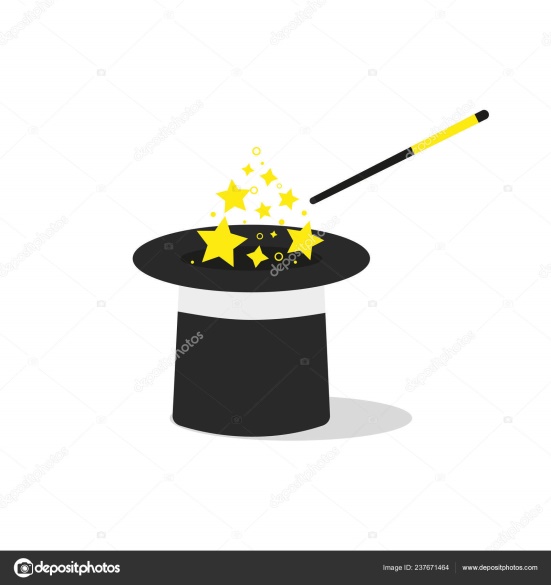 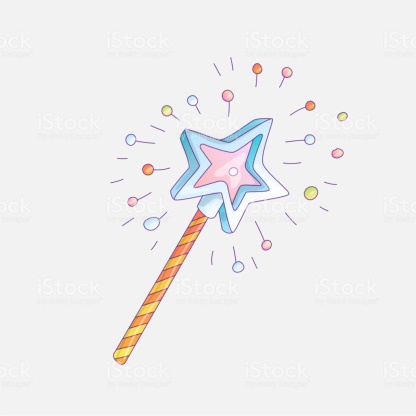 Watch the links below about magic e
https://www.youtube.com/watch?v=5HNpJFVEjFU

https://www.youtube.com/watch?v=JrGmIGB__54

https://www.youtube.com/watch?v=bZhl6YcrxZQ

https://www.youtube.com/watch?v=4-swf3Gy_40

https://www.youtube.com/watch?v=v7UmfJQjgbE
Warm Up Game!
Say what the i_e word is in each picture and try to spell it in your jotter?

Let’s have a go!
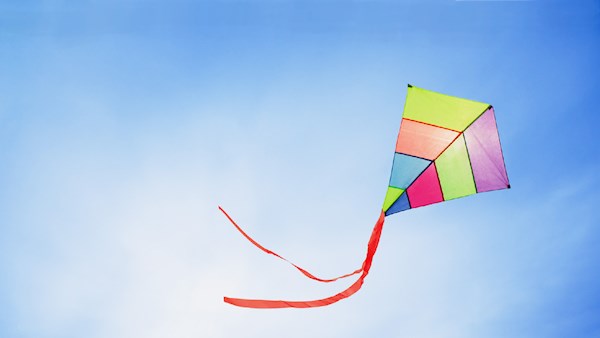 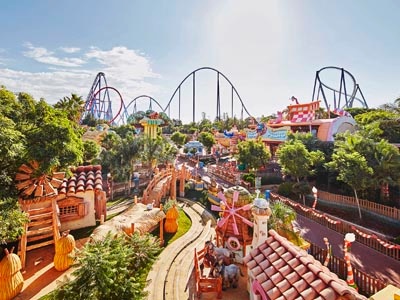 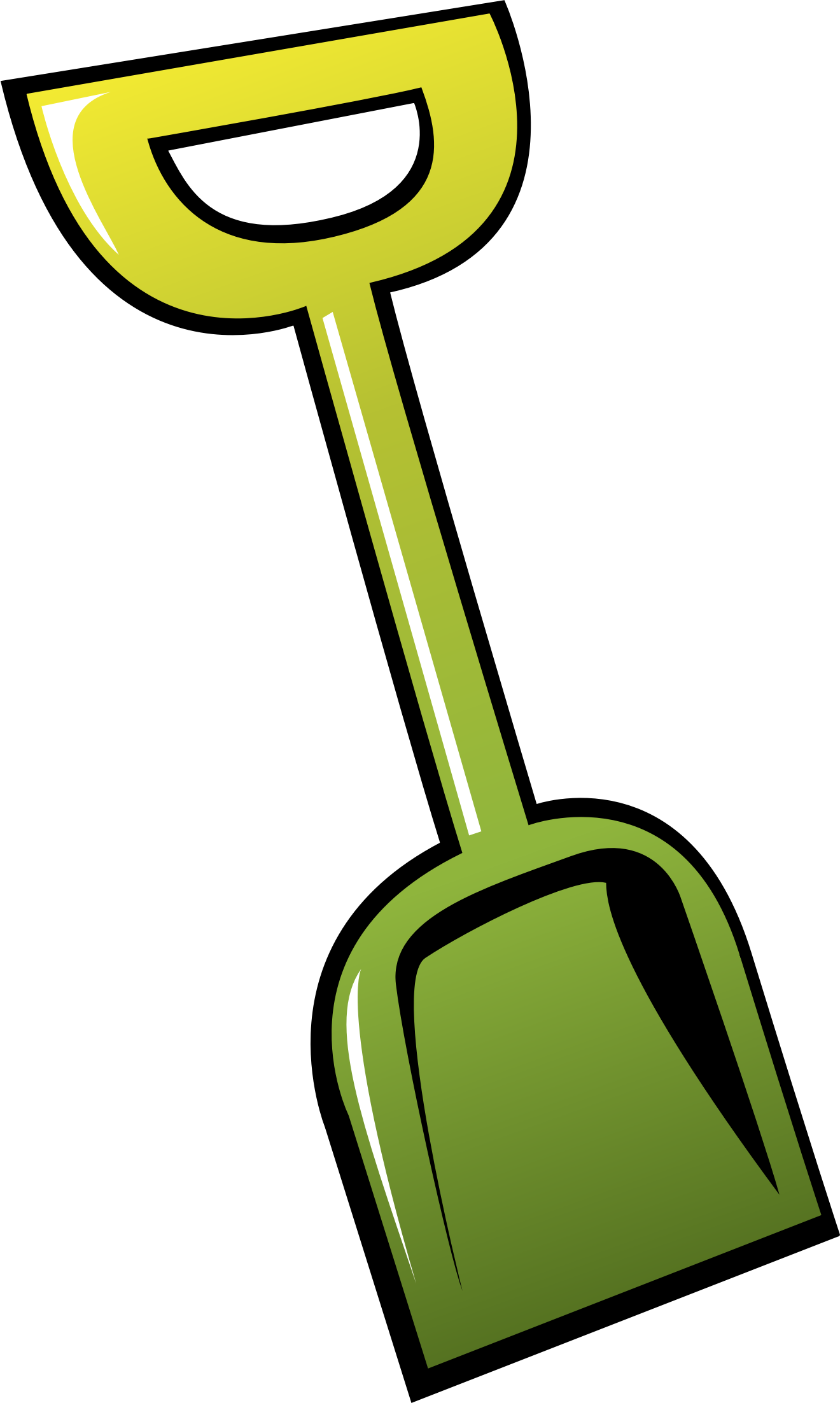 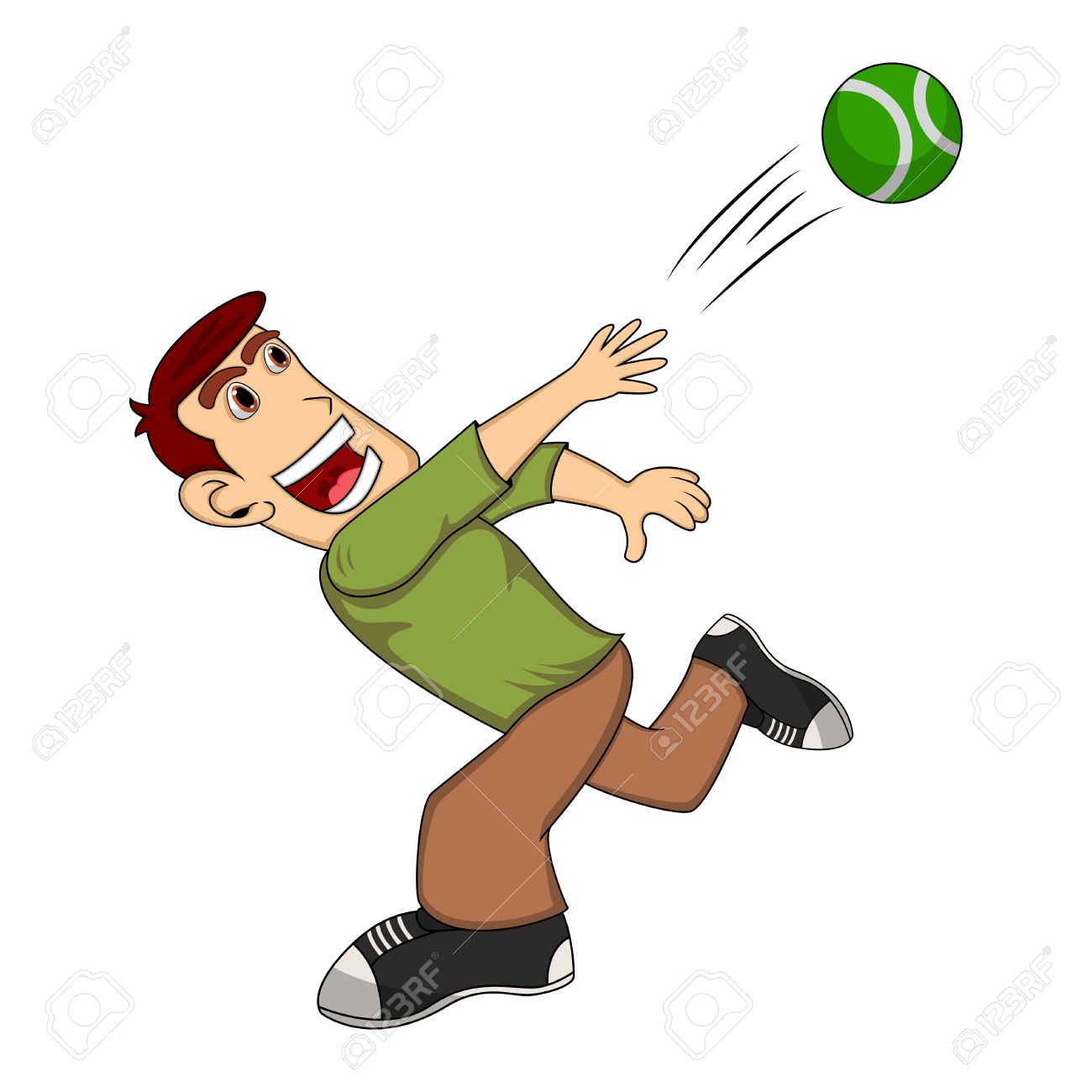 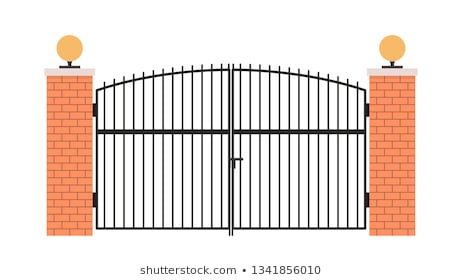 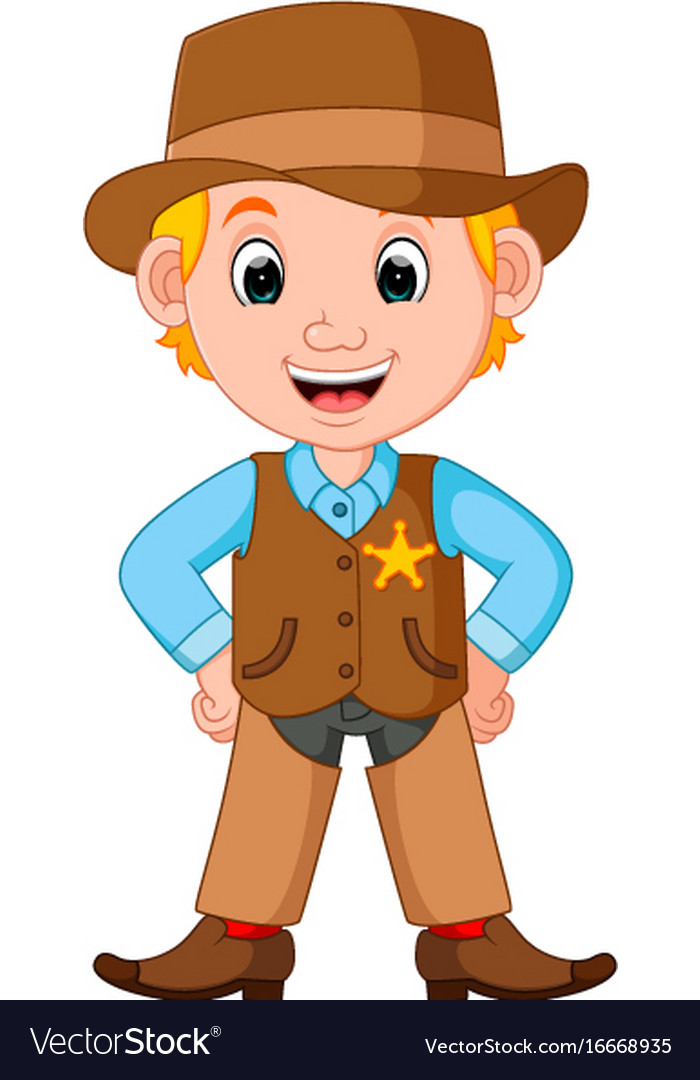 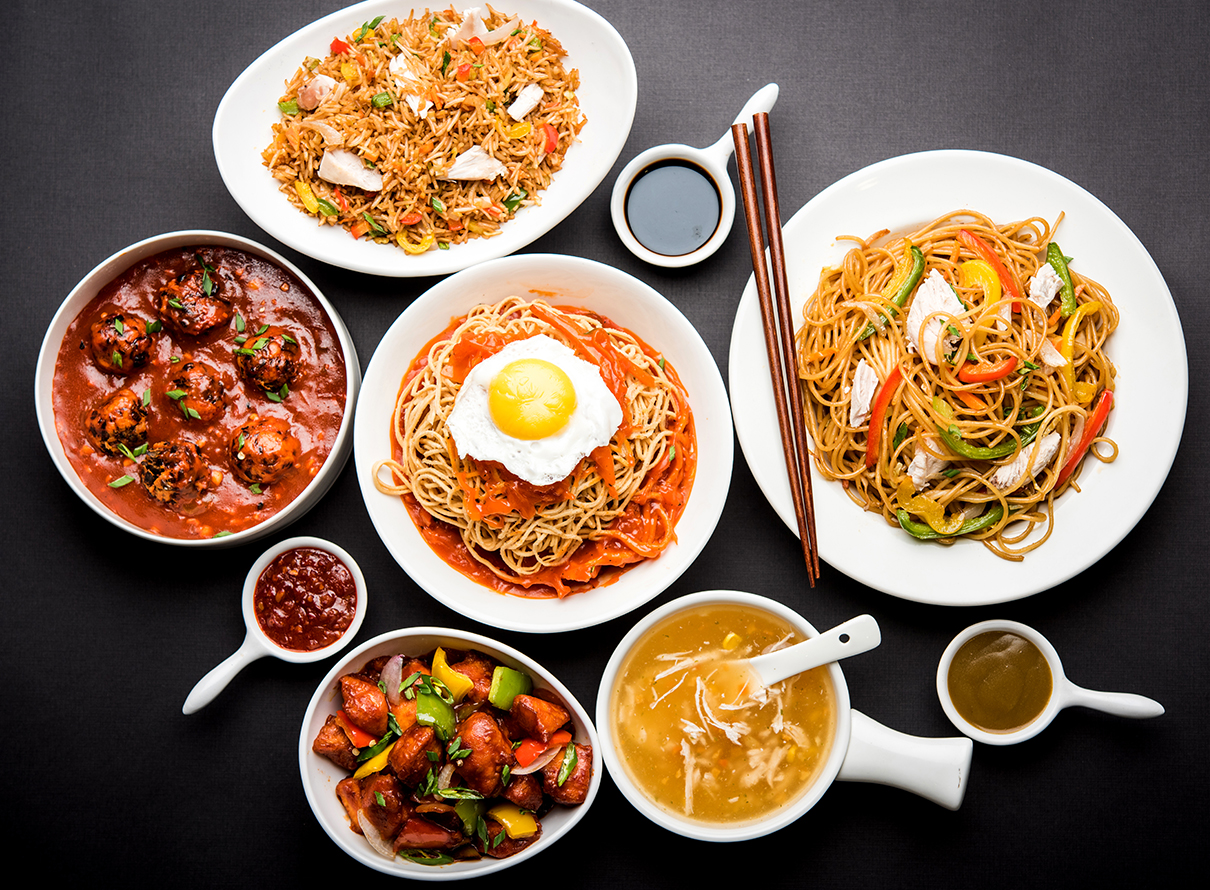 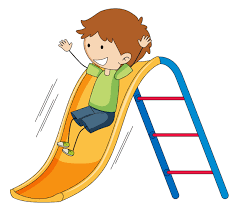 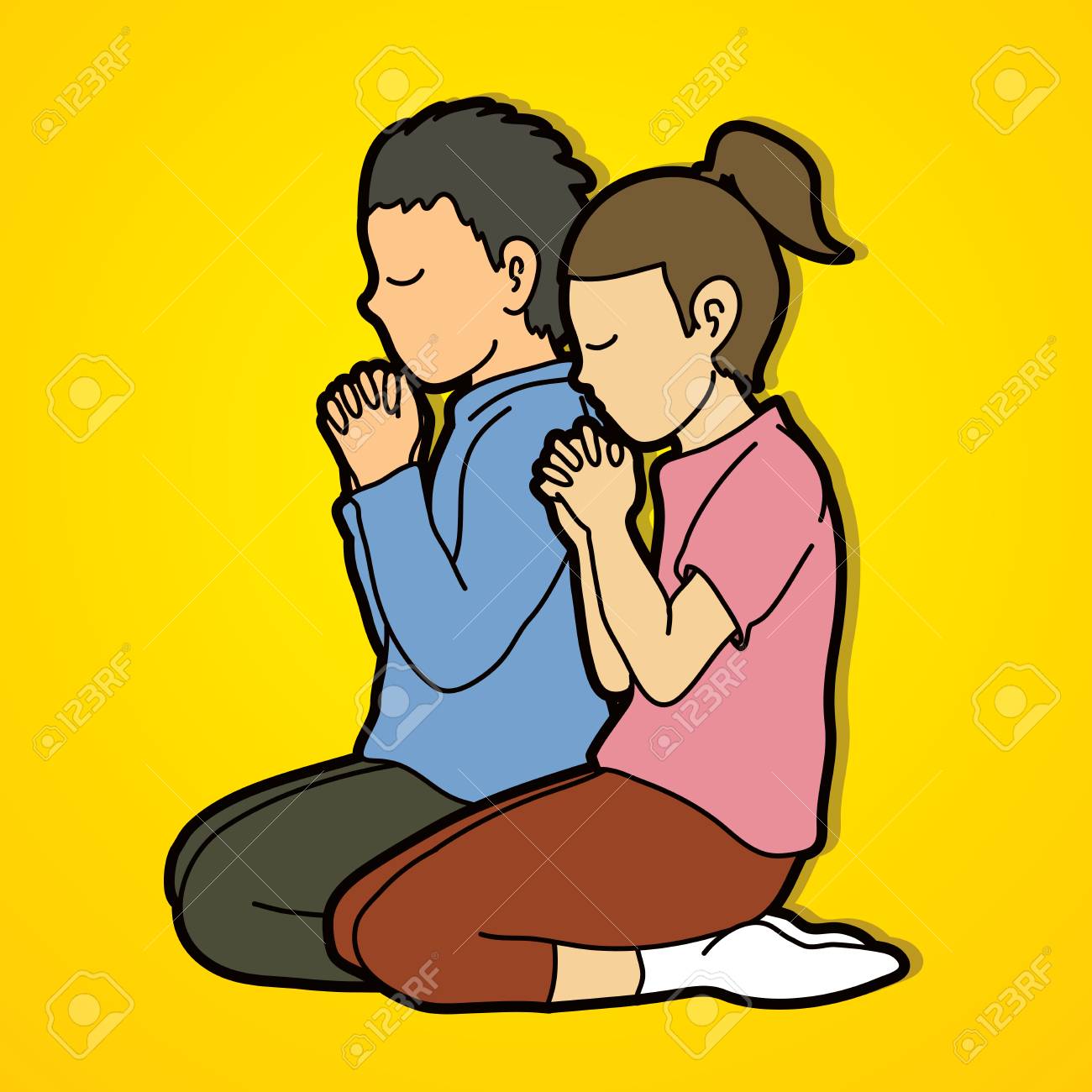 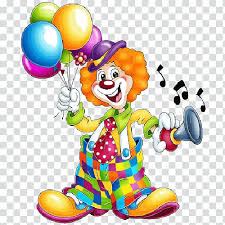 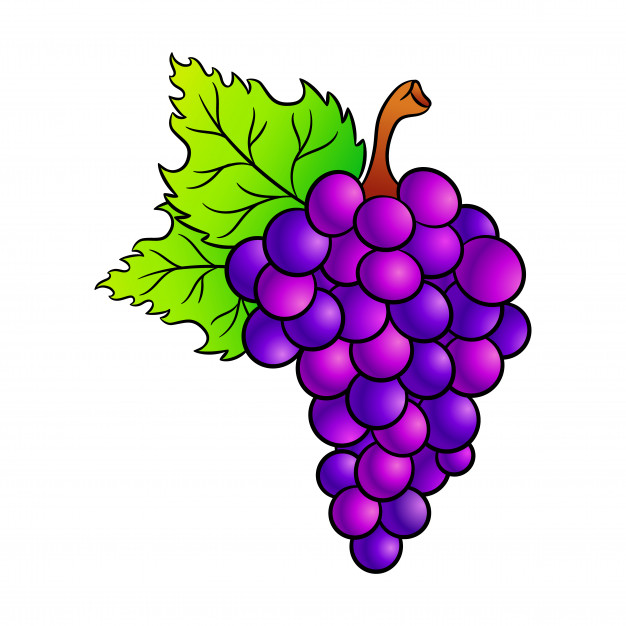 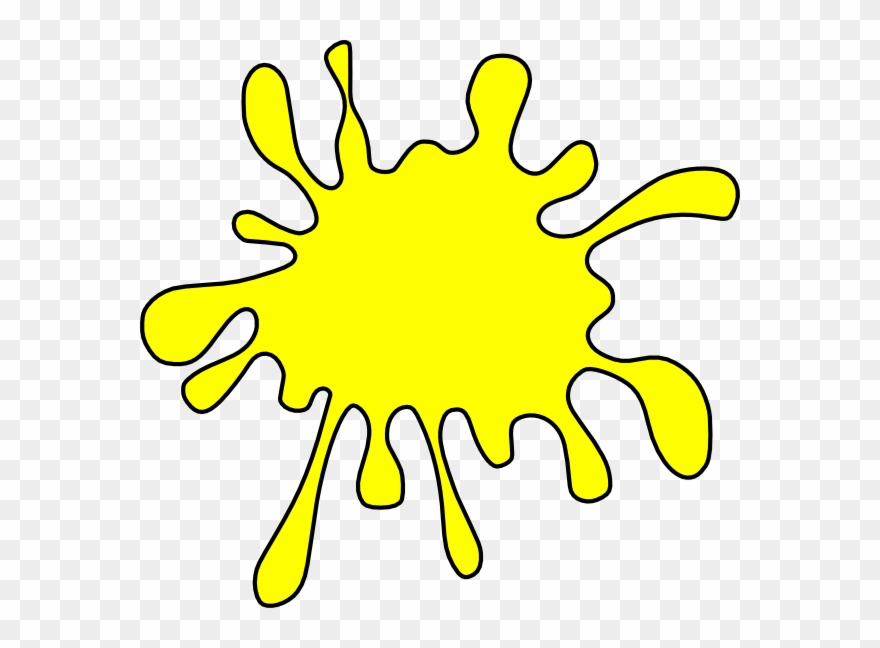 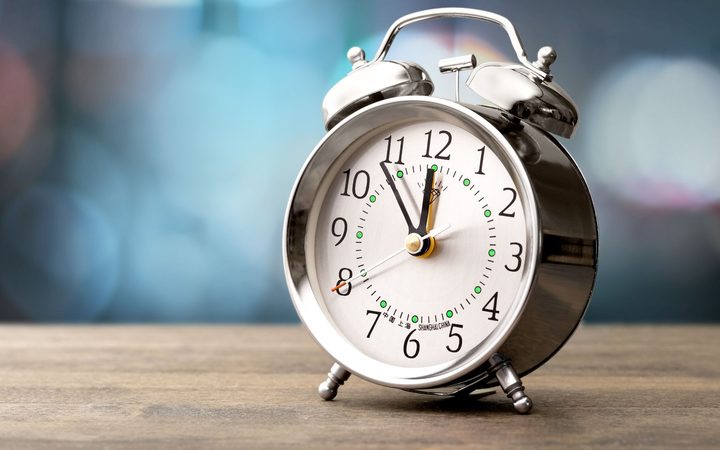 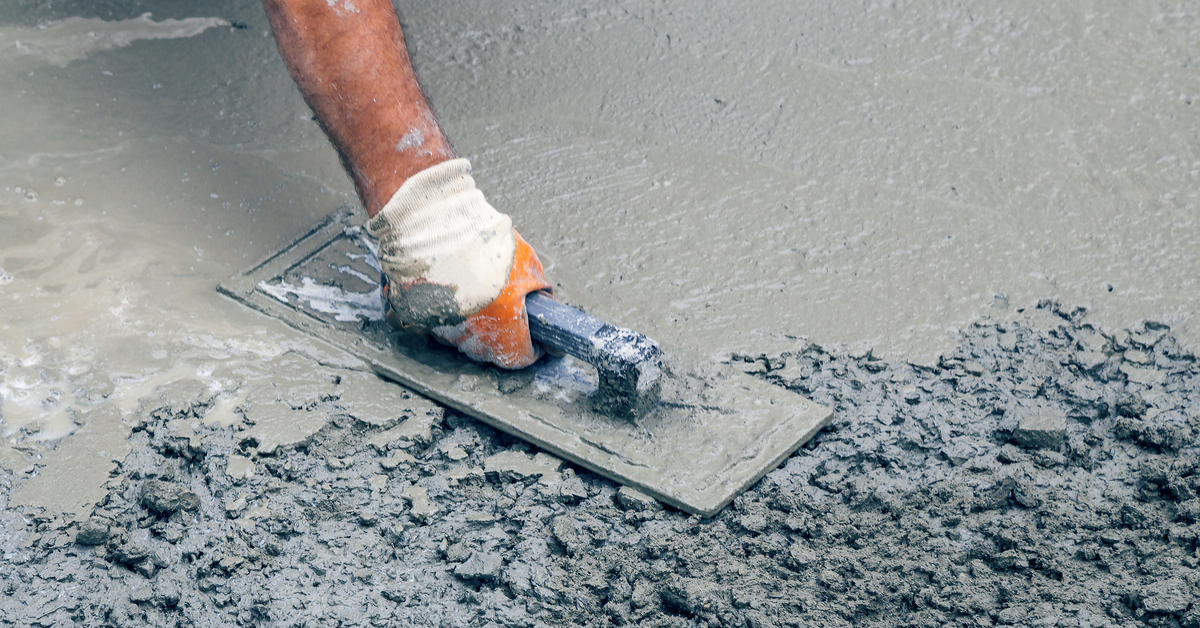 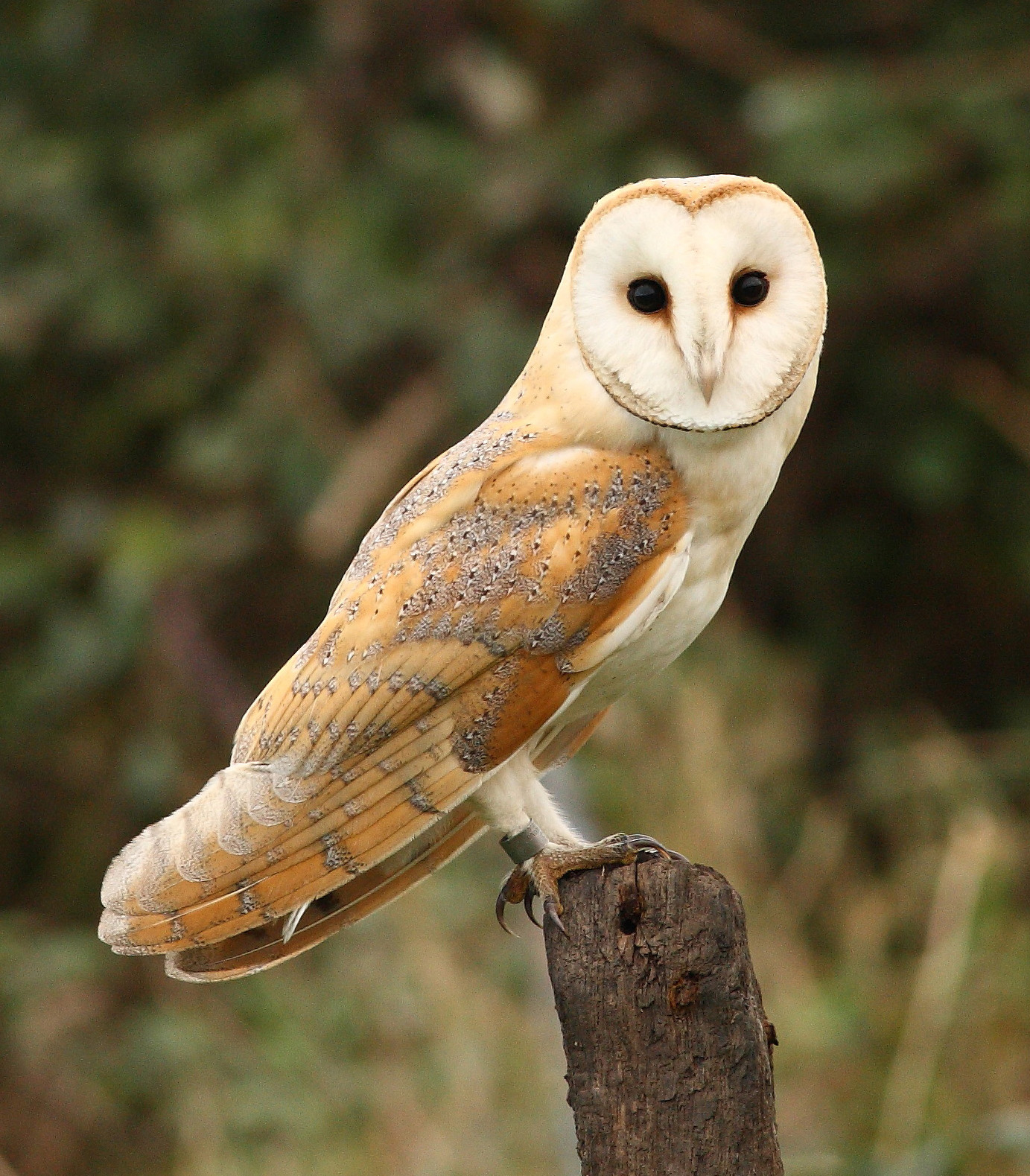 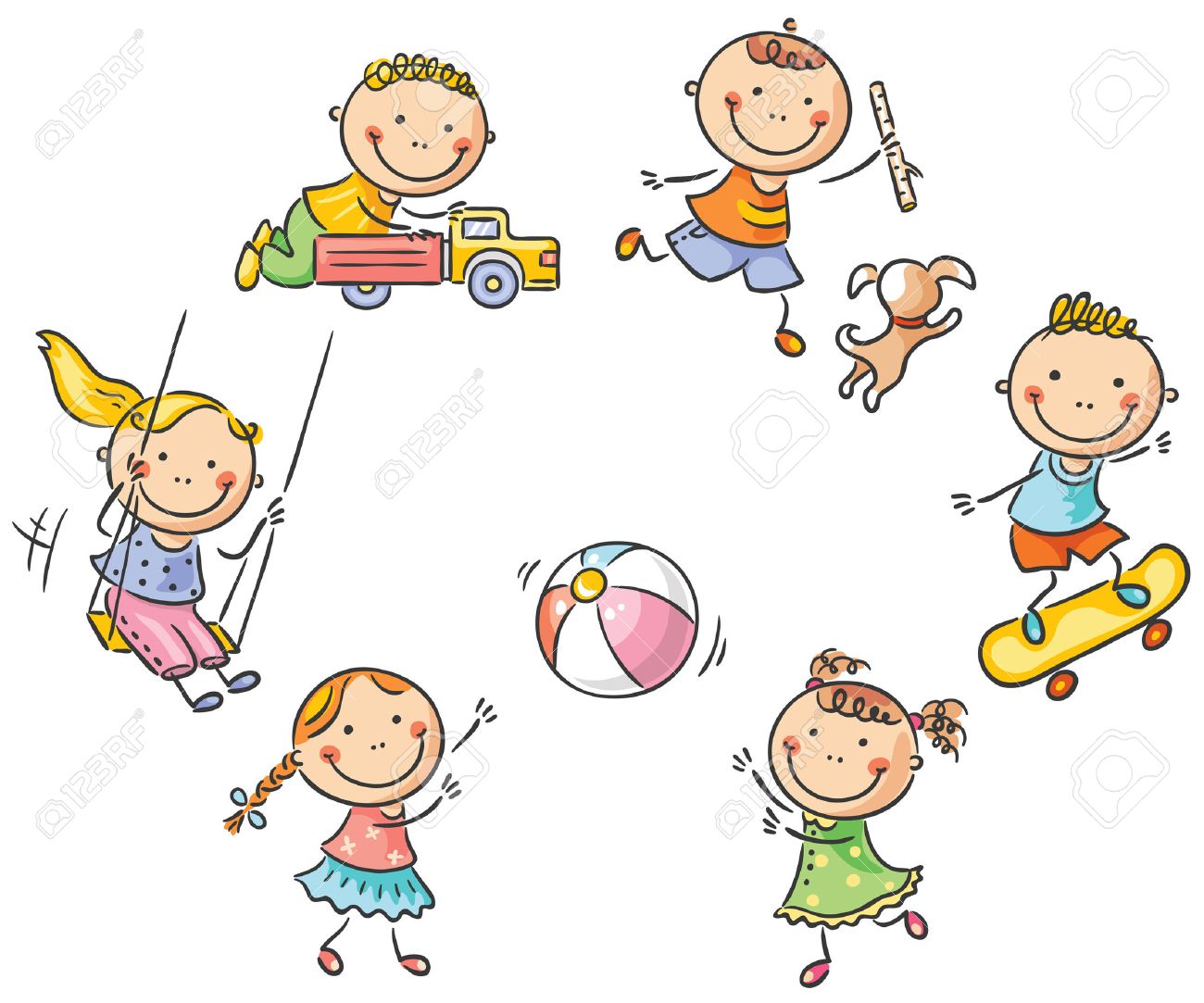 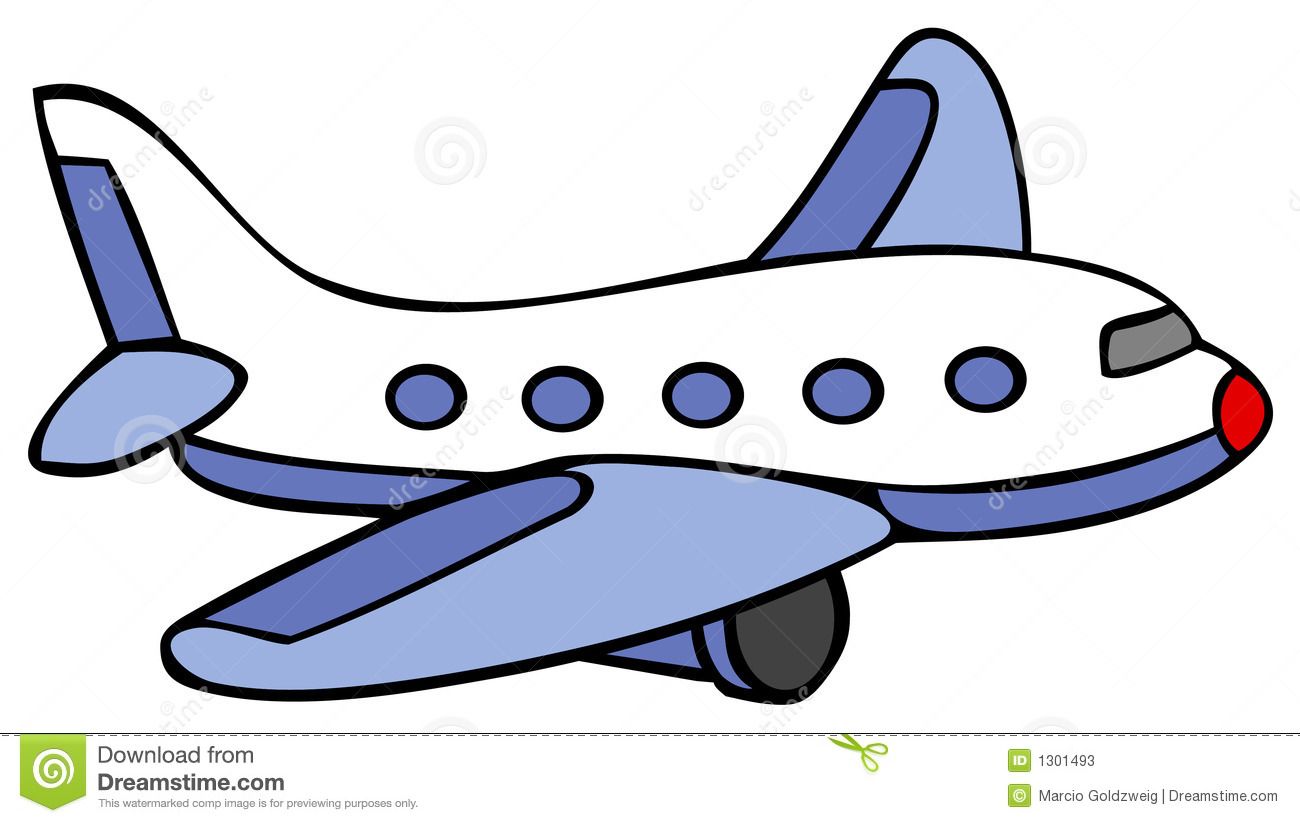 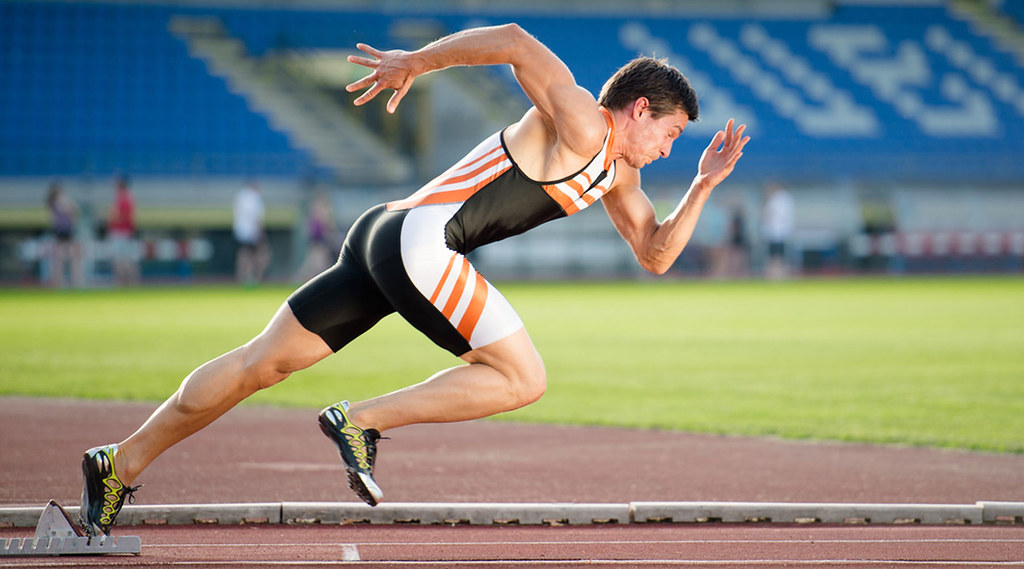 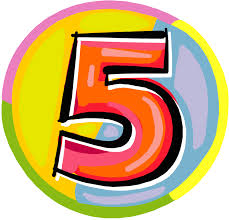 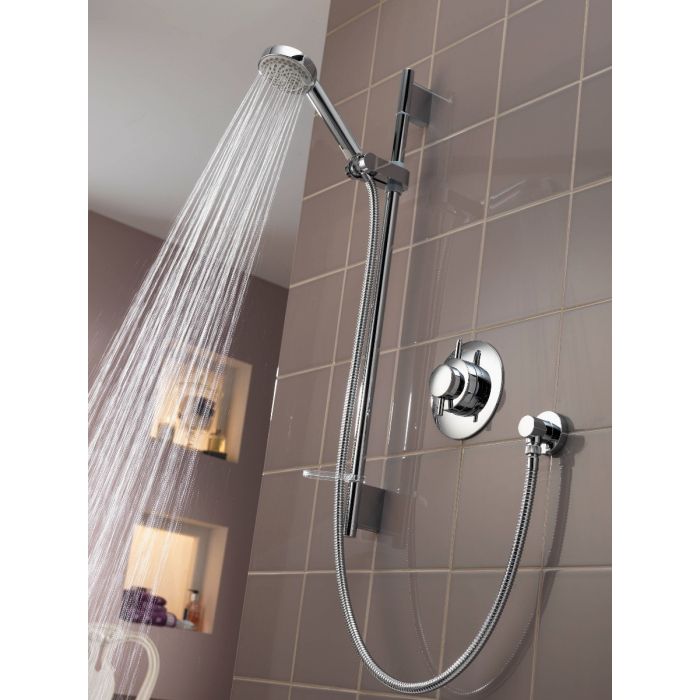 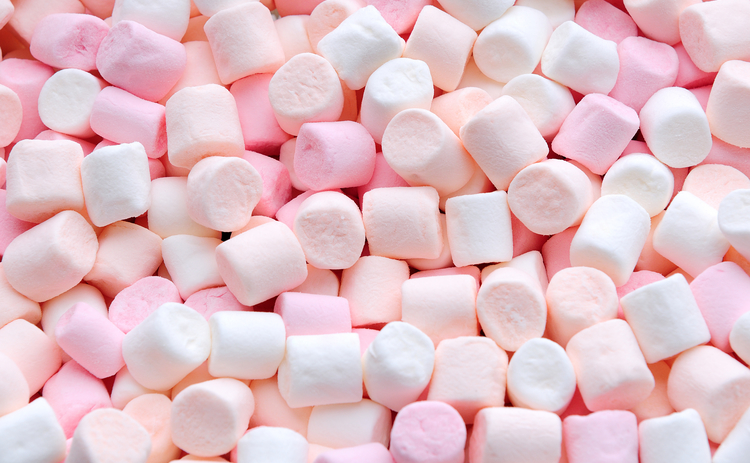 Reading i_e wordsRead each word out loudDraw a picture for each word and colour it in.
1. bike		 2. ride

3. wide		 4. time
Part 2
L.I.        to write a sentence with an i_e word
S.C.       I can use the descriptive bubble to make            
             sentences more interesting.
Up Level
The man was riding his bike down the hill.

This sentence is boring.  Let’s up level it using the descriptive bubble!
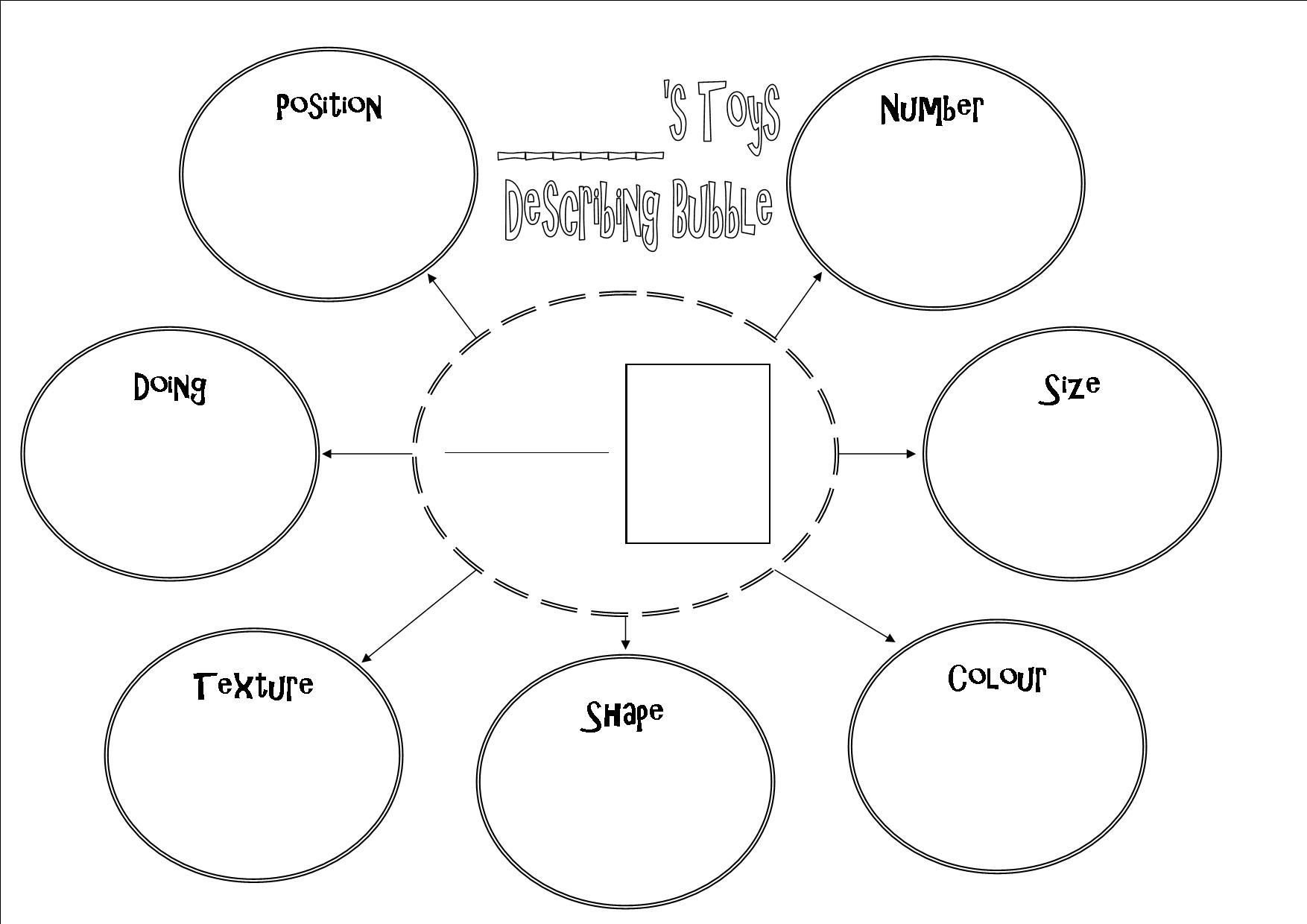 The man was riding his bike down the hill.
First what are the nouns? (The name of things)
The man was riding his bike down the hill.

These are the things I can describe.

The tall man was riding his blue bike down the steep hill.
Now its more interesting!
Up level again!!!
I can up level it again by saying how the verb happened.

Can you find the verbs?

The tall man was riding his blue bike down the steep hill.

So I can improve it by adding an adverb.  I can say how the man was riding the bike.

The tall man was riding his blue bike down the steep hill quickly.
Your Turn!
Write a sentence for each i_e word.

Make sure you use your basic writing targets.
Capital letters	         finger spaces		full stops  

Try to up level your sentences using the descriptive bubble.
1. bike		 2. ride

3. wide		 4. time
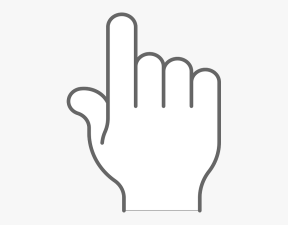 Assessment Time
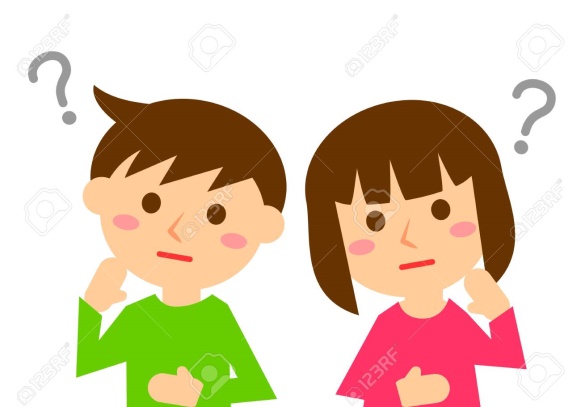 How did you get on? Choose one way.

Tell me how you feel it went by leaving 
a comment on the blog.

Draw one of the self assessment methods below next to your work.


Traffic light 			Fist of 5
				1 – I struggled
Red – not there yet		               	2 – I found some difficult
Orange – getting there		3 – I think I’m getting it
Green – got it!			4 – I’m doing well
				5 – I have got it!
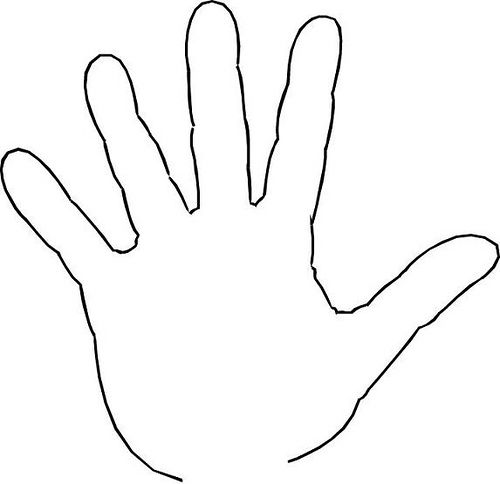 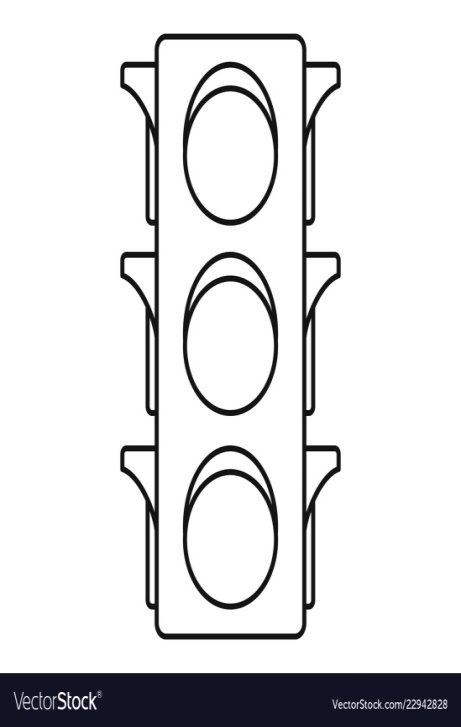 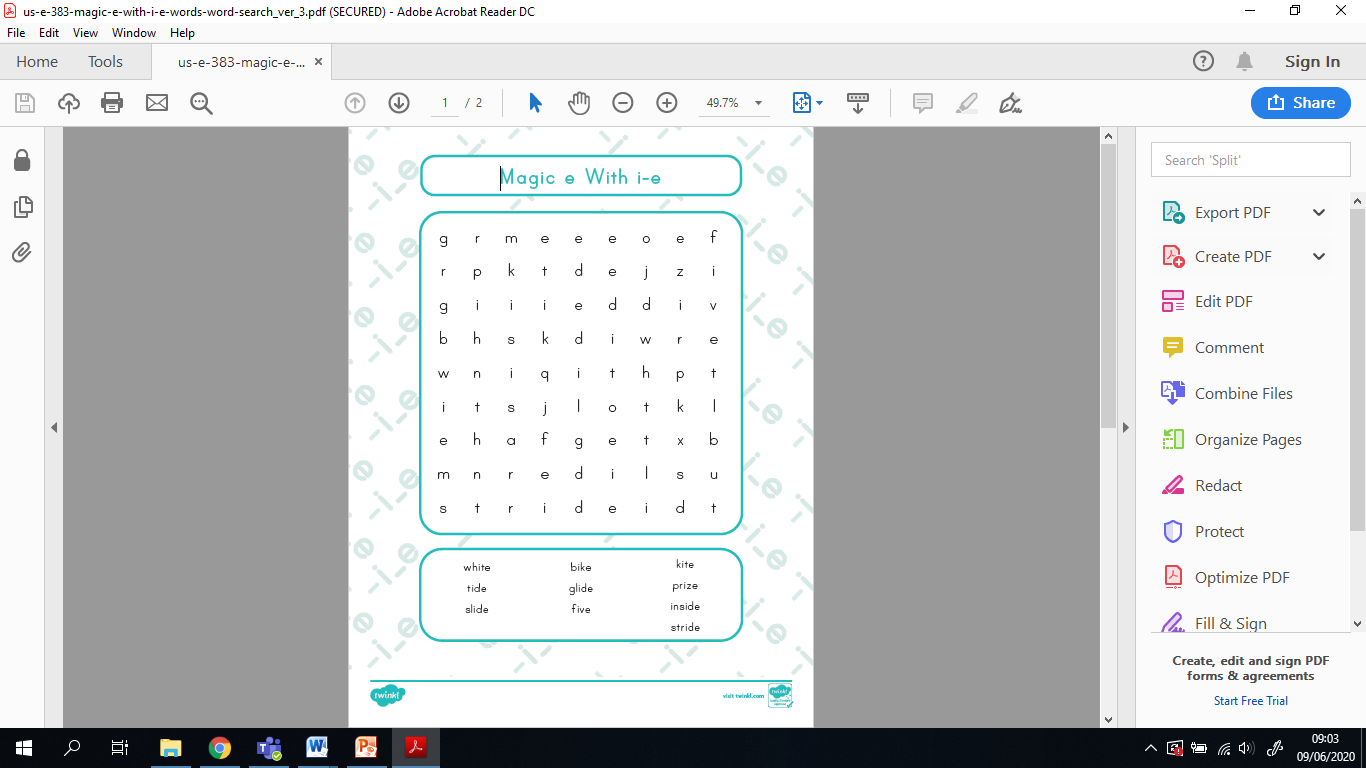 Plenary
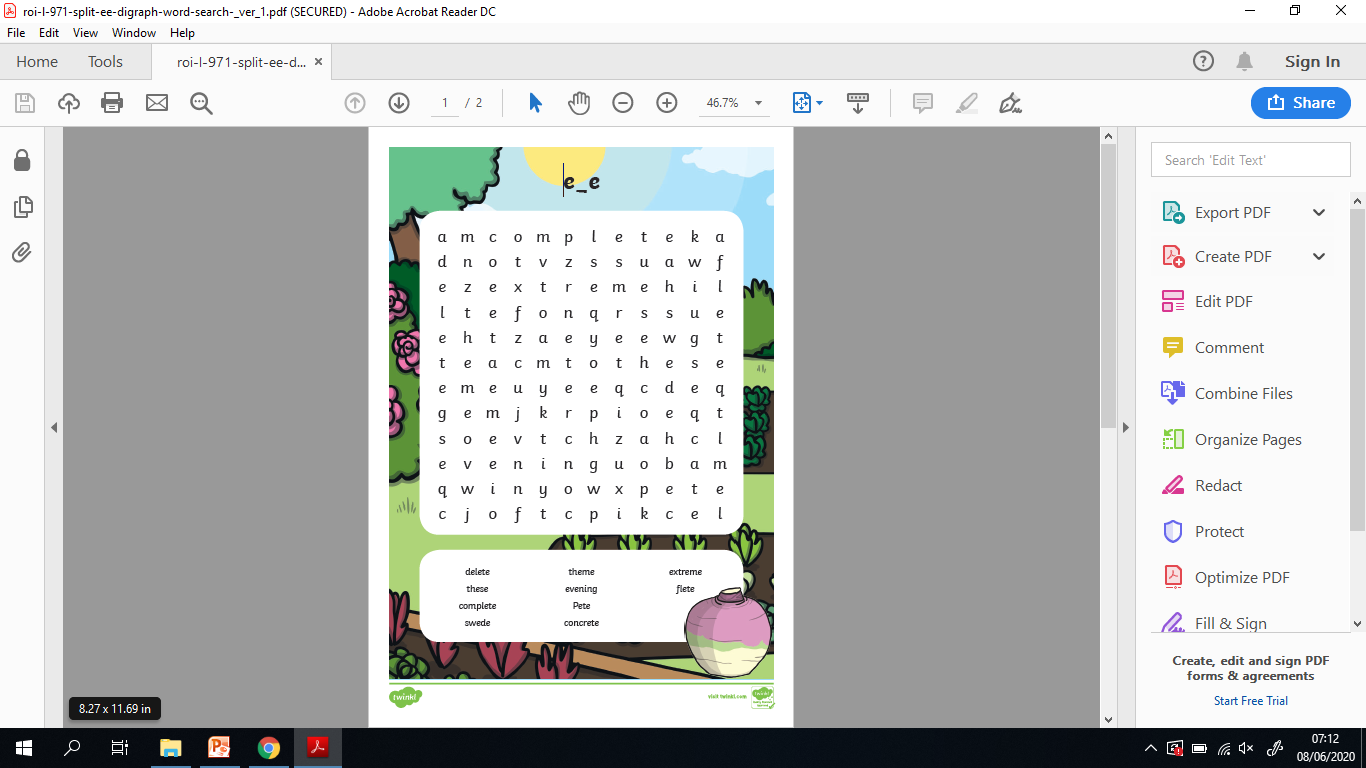 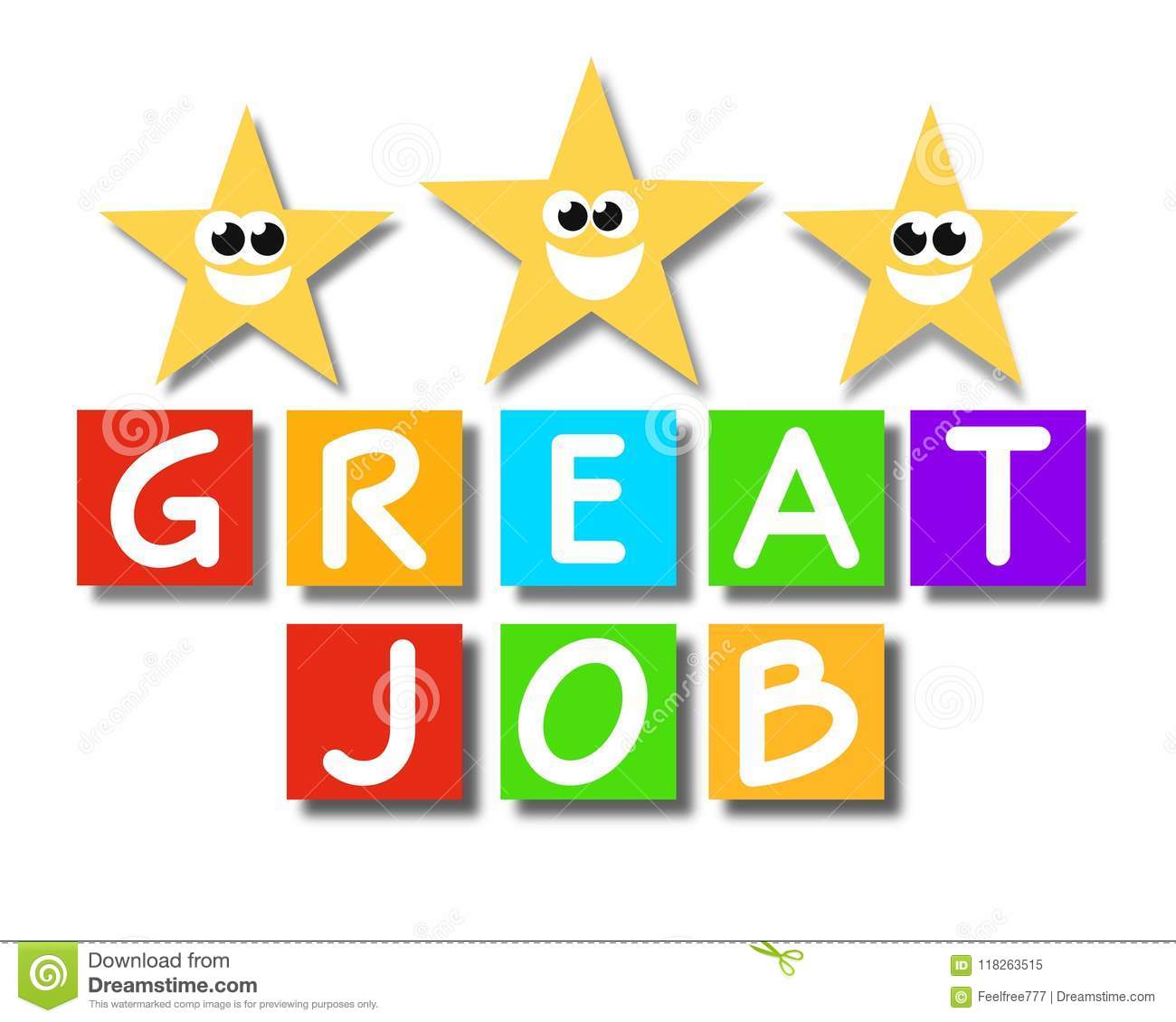 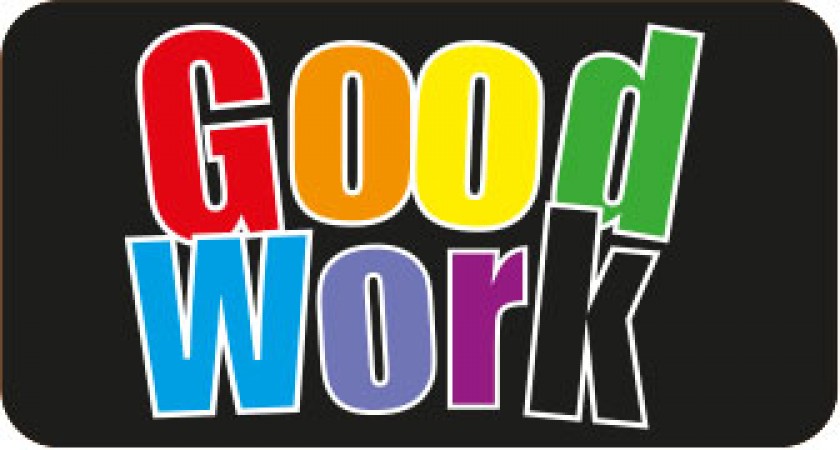 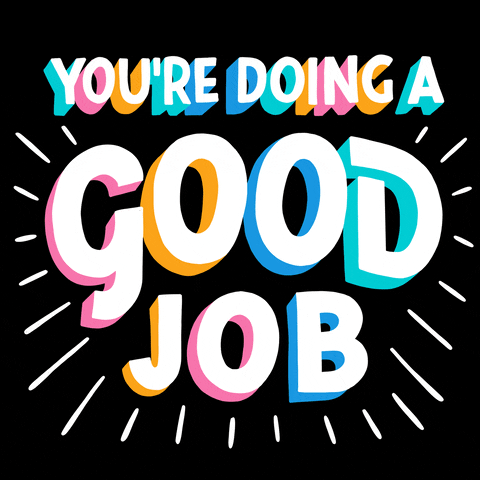